Организация контрольно- оценочной деятельности обучающихся на уроках английского языка
Контроль – определение уровня владения языком, достигнутого учащимися за определенный период обучения.
Контроль: 
стимулирует учебную деятельность;
 
повышает мотивацию обучения; 

позволяет ученику корректировать свою учебную деятельность.
Объекты контроля
Функции контроля
Виды контроля
Формы контроля
Пример организации самостоятельной оценки деятельности учащихся к УМК «Starlight», 5 класс
Учащиеся делятся на группы и получают карточку с заданиями. 

Выполнив упражнения, они проверяют правильность выполнения по листку контроля, выставляя себе баллы.

 Если после проверки остаются вопросы, учащиеся консультируются с учителем.
Пример организации самостоятельной оценки деятельности учащихся к УМК «Starlight», 5 класс (по теме «East, west home is best »)
1. Write the plural form:
man
roof
brush
knife
boy
raspberry
tomato
bus
Fill in a,an,the or -.
1Tthere is ___  cup on the table.
2.  ____ cup is Mary`s.
3. ____ their cottage is in  _____England.
 4.  ______these balls are yellow.
5. Has he got _____  washing machine?
3. Translate into English:
Соседство, спальня, зеркало, пылесос, стиральная машина,  декоративная подушка, ковер.
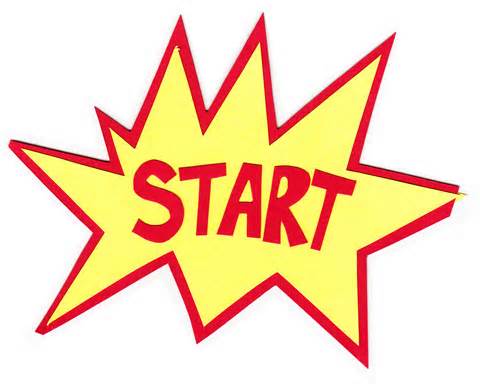 6.Make up sentences using words from the list.
Great view, huge park, go straight, turn left, small windows, willow, wardrobe.
5. Choose the correct word.
1.Is that/these a bookcase?
2.Walk along/out the street.
3.There are some/any flowers in the vase.
4.There aren`t some/any apples in the fridge.
7. We have picnics in/at weekends.
8. There is/are books on the desk.
4.Translate into Russian:
Huge, earthquake-proof, iron, chore,  floating island, popular with  tourist,  a unique way of life.
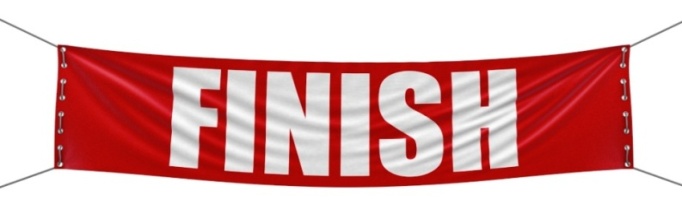 Каждый работает в своем режиме и в конце работы видят свой результат и понимают, что конкретно ему нужно повторить. Возрастает творческая самостоятельность школьников и объем усваиваемого материала. 

Каждый член группы несет ответственность за успех всей группы, увеличивается «плотность» общения, так как в процессе обучения они обмениваются идеями, мнениями, информацией, учатся друг у друга

На таких уроках работают все учащиеся. Они учатся слушать и слышать. Каждый чувствует себя раскованно. 

Сотрудничая, ученики учатся работать без контроля со стороны учителя, совместно с товарищами, стремясь к поставленной цели.
Лист самооценки
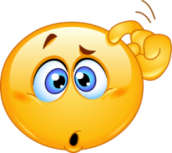 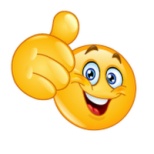 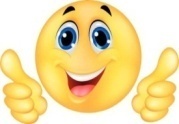 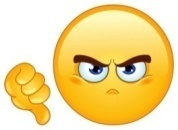 Лист самооценки